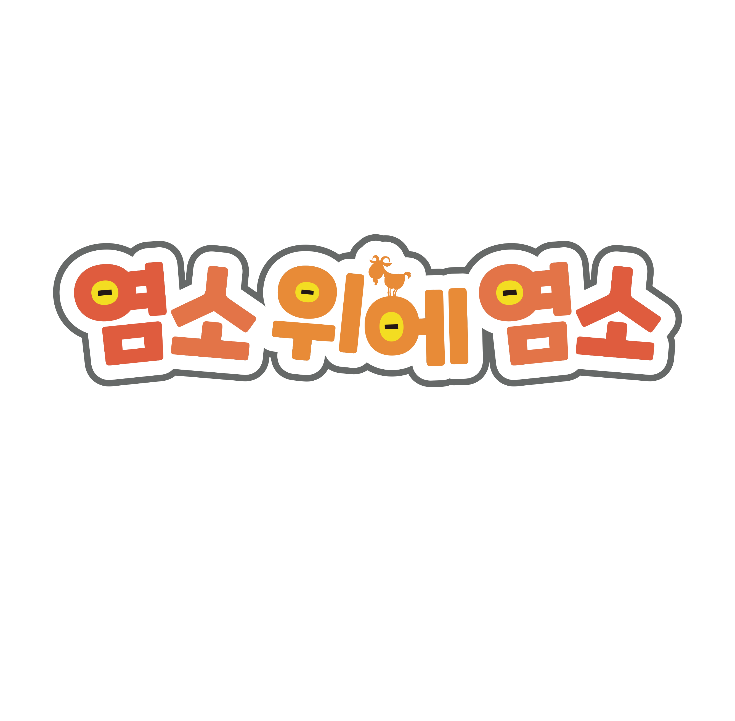 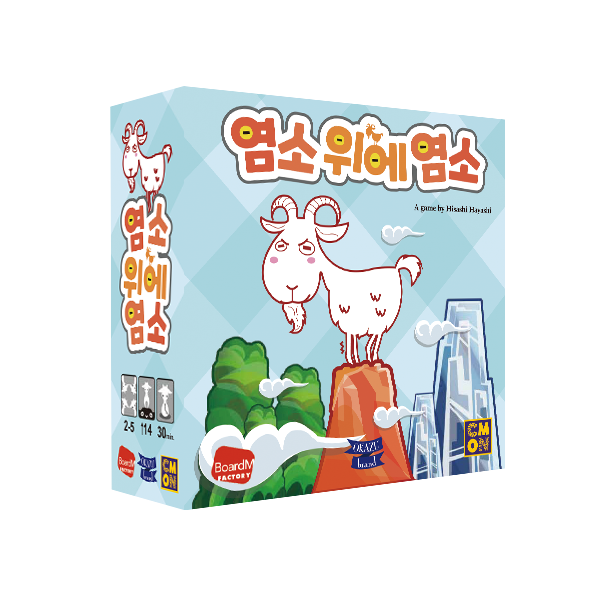 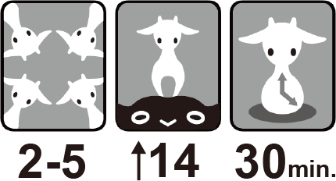 [Speaker Notes: 본 PPT 자료는 ㈜보드엠의 저작물입니다. 
웹사이트(http://boardmfactory.com)에서 다운로드 받은최신 버전으로 활용하실 것을 권합니다.
슬라이드 노트는 이 공지 부분을 제외하고 자유로운 수정이 가능합니다.
PPT 화면 부분은 필요에 따라 임의 수정/활용 가능하나,수정된 버전을 무단 배포하는 것은 금지합니다. 
자료 관련 건의사항/문의는 settler@boardm.co.kr 혹은카카오톡 보드엠으로 문의해 주세요.]
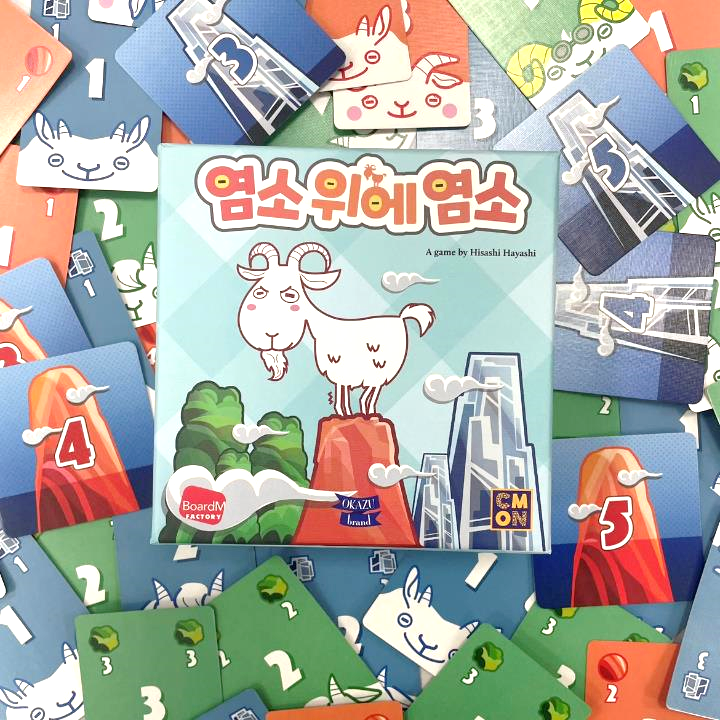 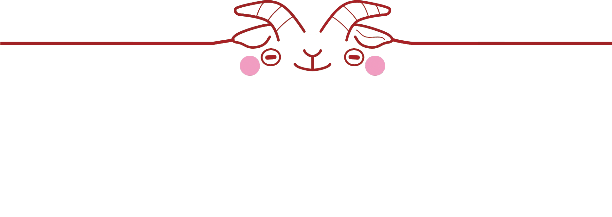 염소들은 힘을 합쳐
3개의 높은 산을 오르려 합니다.
염소들이 산에 오를 수 있도록 도와줄 사람은 과연 누구일까요?
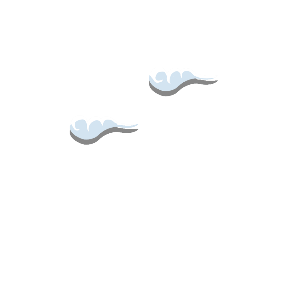 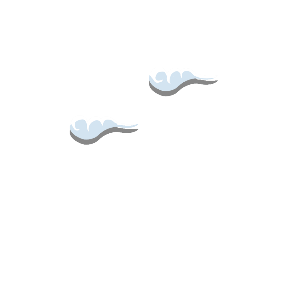 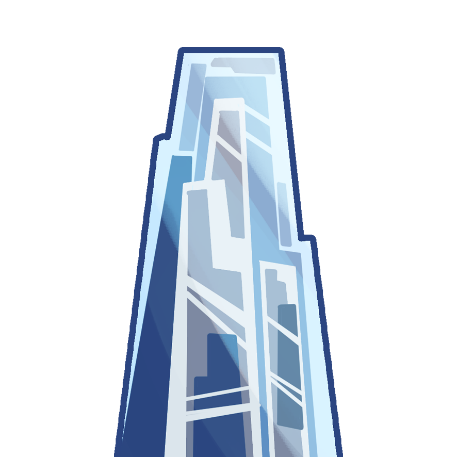 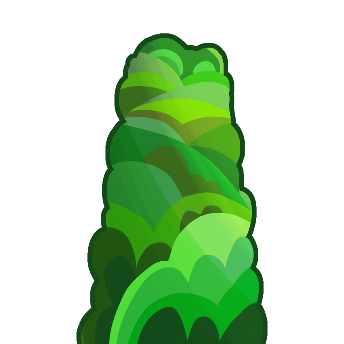 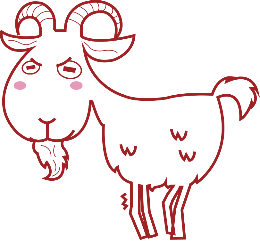 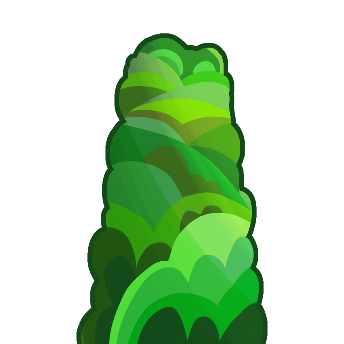 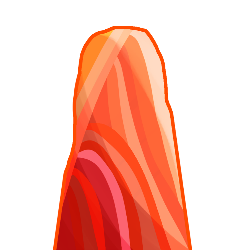 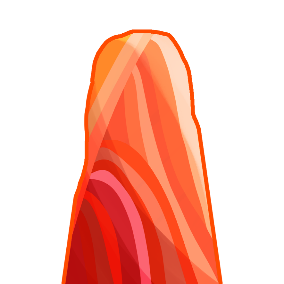 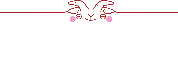 게임 준비
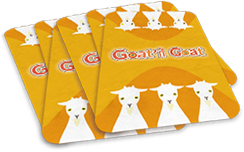 염소 카드를 섞은 뒤, 덱을 만듭니다.
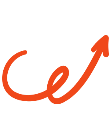 2. 염소 카드를 나눠줍니다.
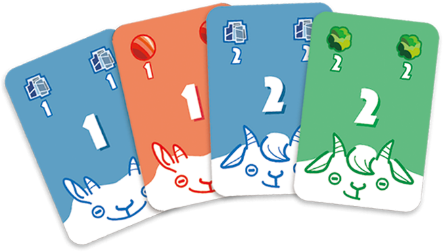 시작 참가자 : 3장
두 번째, 세 번째 : 4장
네 번째, 다섯 번째 : 5장
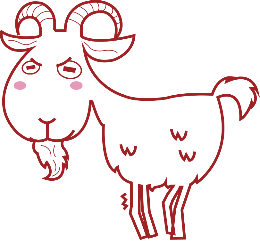 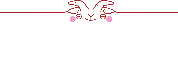 게임 준비
3. 염소 카드 덱에서 6장을 뽑아
일렬로 공개해서 늘어 놓습니다.
이 카드들이 공개 카드 입니다.
4. 산 카드들을 늘어 놓습니다.
(인원수에 따라 사용하는 면 결정)
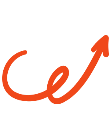 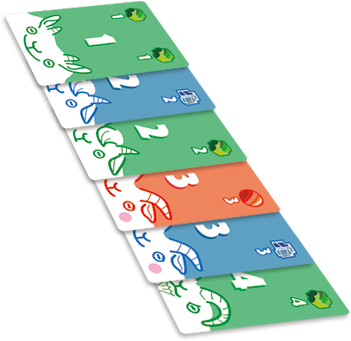 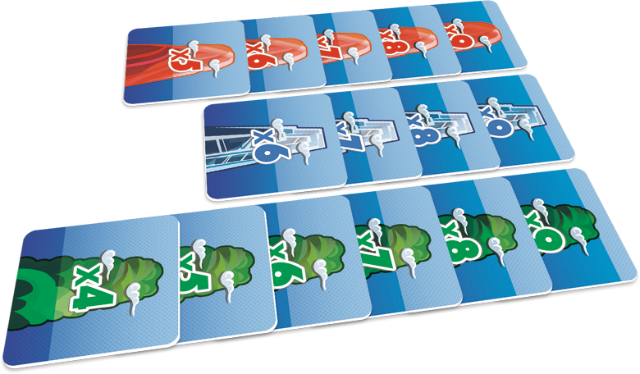 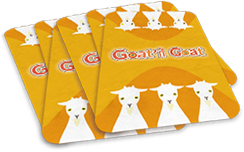 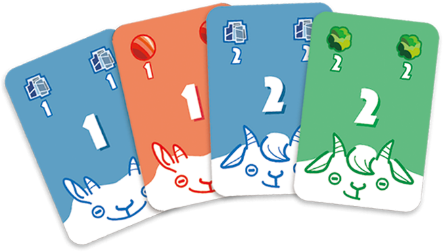 [Speaker Notes: 세팅 시 인원수에 따라 사용하는 산 카드 면에 주의하시고, 특히 게임 중 산 카드를 획득했을 때 가져가면서 무의식적으로 뒤집지 않게 해주세요.]
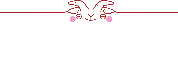 게임 진행
차례에는 다음 네 가지를 순서대로 진행합니다.
1. 손에서 카드 내려놓기
B. 무리가 없다면
A. 무리가 있다면
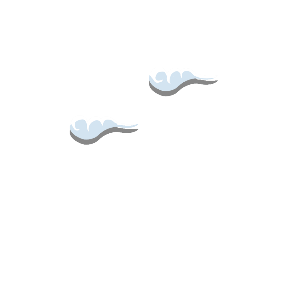 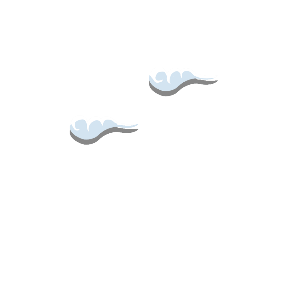 2. 카드 가져오기
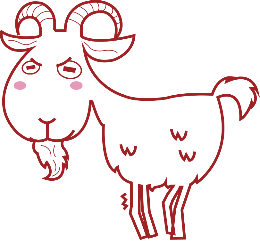 3. 산 카드 획득
4. 공개 카드들 채우기
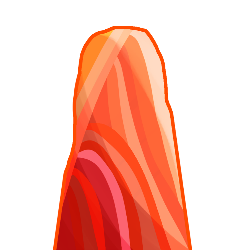 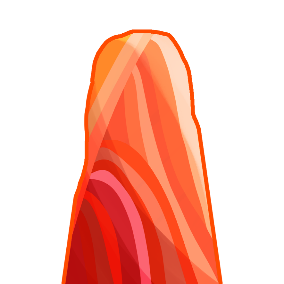 [Speaker Notes: 규칙이 살짝 복잡하기 때문에 이런 플로우를 한 번 만들어 주면 좋습니다.]
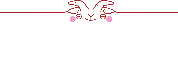 게임 진행
1. 손에서 카드 내려놓기
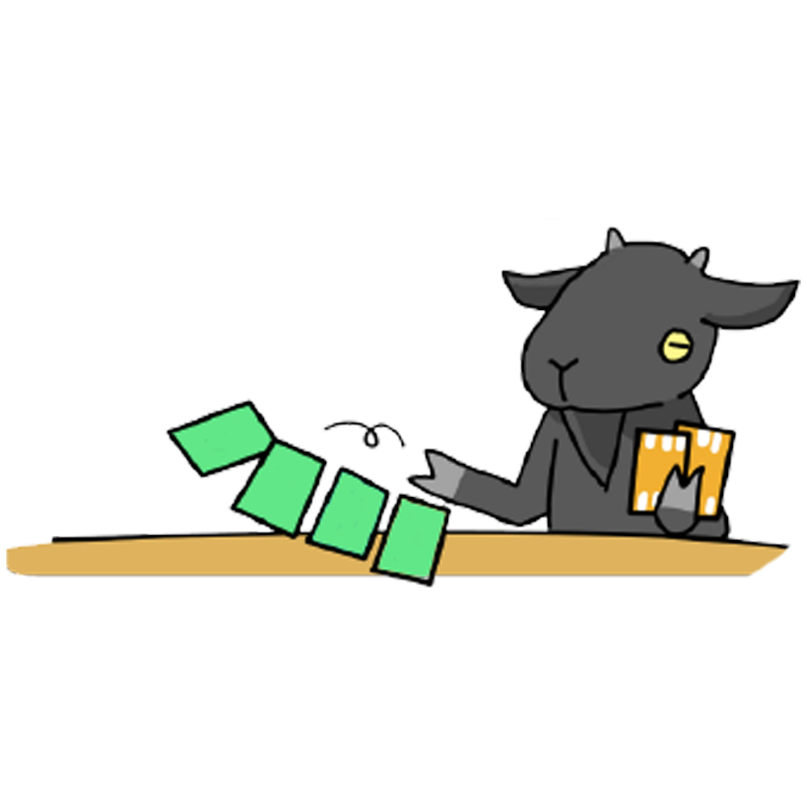 카드를 손에서 내려 놓습니다.
이때 같은 숫자라면 색깔에 관계 없이 여러 장을 내려 놓아도 됩니다.
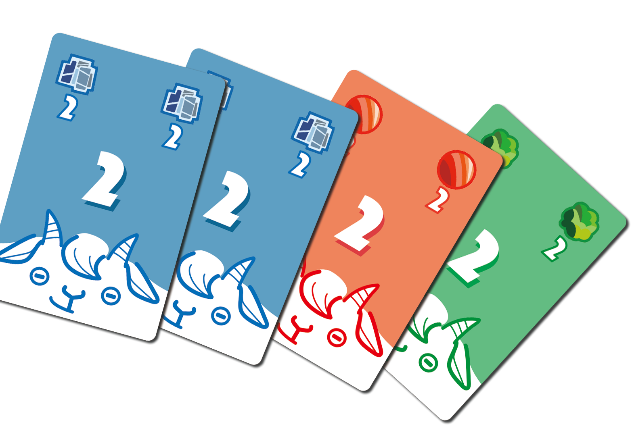 그러고 나서, A 혹은 B단계로!
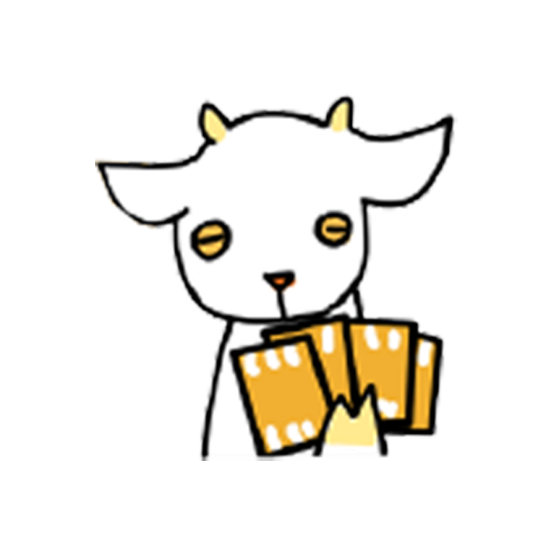 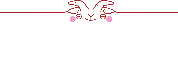 게임 진행
1-A. 손에서 카드 내려놓기 + 무리가 있다면
내려 놓는 카드를 같은 색의 무리의 마지막 카드와 비교해서
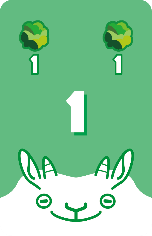 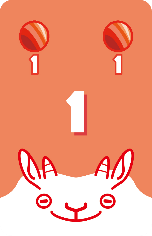 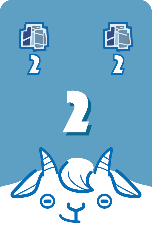 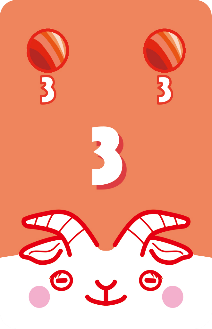 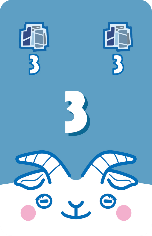 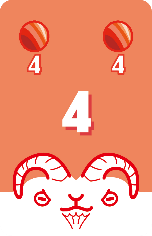 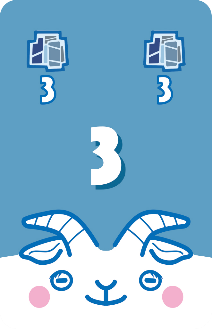 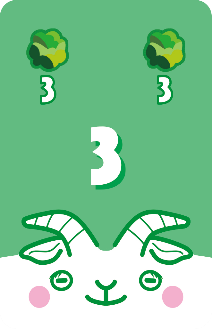 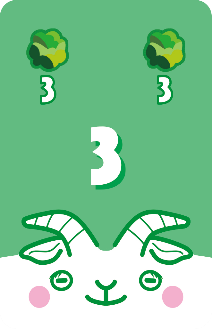 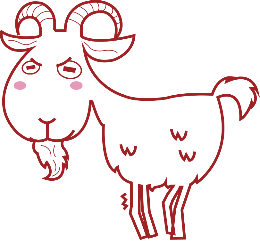 숫자가 작다면 그 색깔 무리의 모든 카드를 모아 자신의 앞에 놓습니다.
[Speaker Notes: 사실 이 경우는 안 좋은 경우입니다. 감점이 생기는 것이기 때문입니다.

지금 이 페이지와 다음 페이지가 연결되는 내용입니다. 혼란이 없도록 잘 언급해 주세요.]
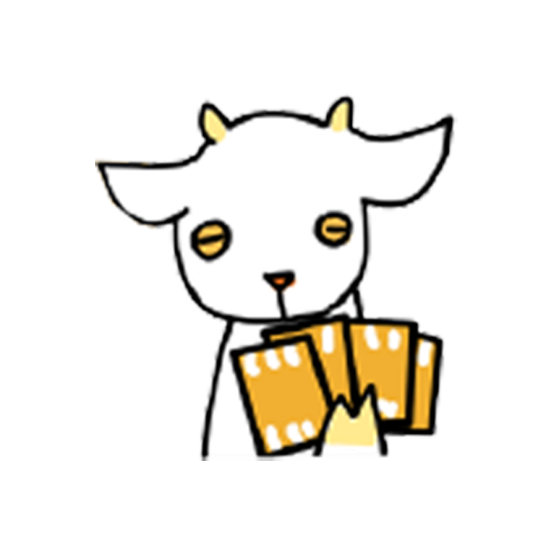 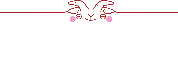 게임 진행
1-A. 손에서 카드 내려놓기 + 무리가 있다면
그러고 나서 새로 내려 놓은 카드들로 새로운 무리를 시작합니다.
새로운 무리 첫카드
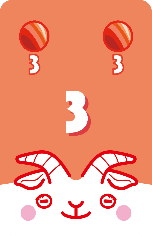 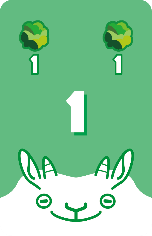 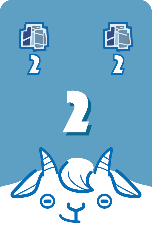 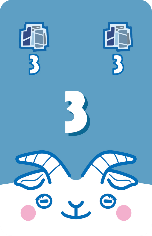 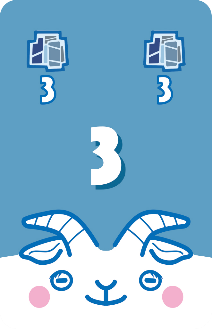 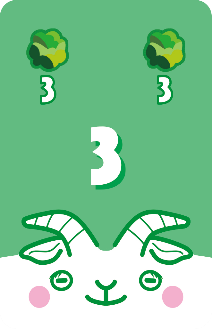 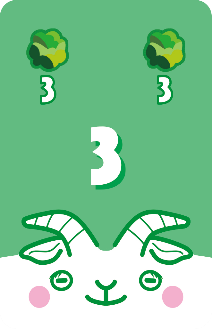 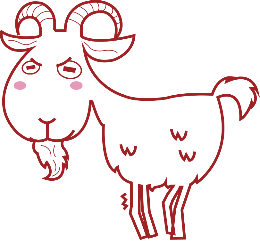 벌점 카드 (장당 1점)
무리는 언제나 오름차순으로
놓습니다.
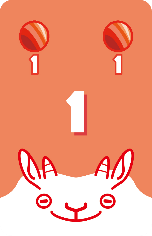 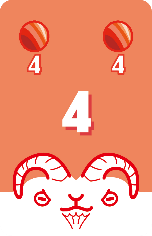 [Speaker Notes: 전 페이지에서 빠진 1과 4 빨간 색이 감점이 되었음을 주지시켜 주세요.]
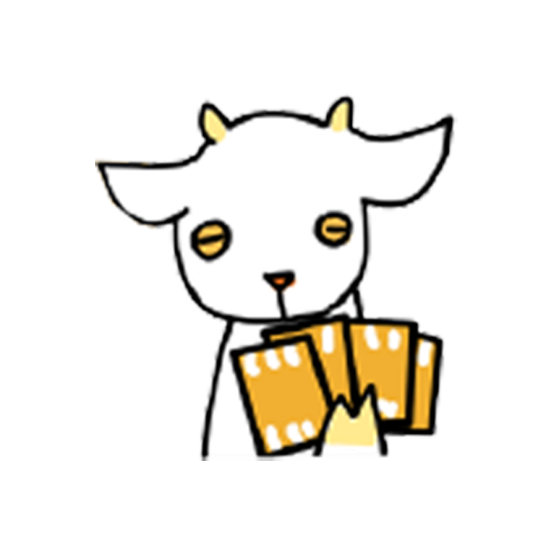 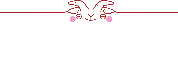 게임 진행
1-A. 손에서 카드 내려놓기 + 무리가 있다면
내려 놓은 카드 숫자가 같은 색 무리의 마지막 카드 숫자 이상이면,
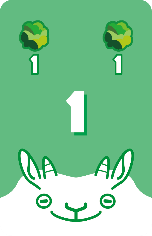 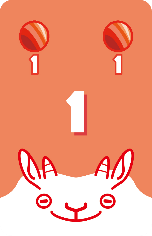 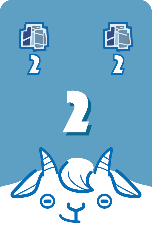 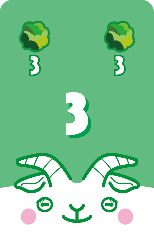 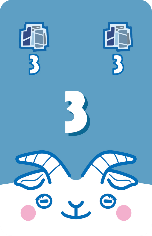 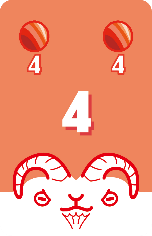 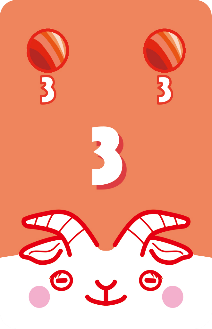 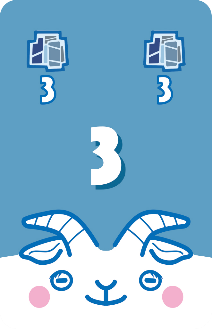 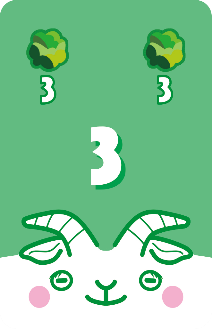 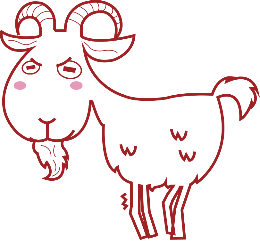 원래 있던 무리에 새 카드들을 더합니다.
[Speaker Notes: 앞의 두 페이지와 다른 경우입니다.

‘이상’이기 때문에 같은 수도 놓을 수 있습니다.]
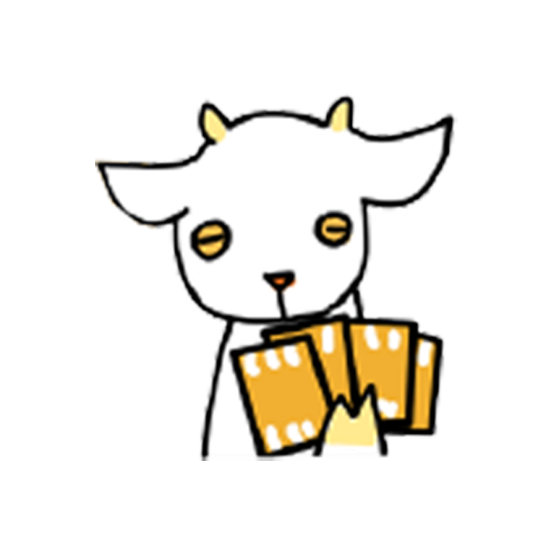 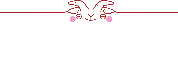 게임 진행
1-B. 손에서 카드 내려놓기 + 무리가 없다면
내려 놓은 카드로 새로운 무리를 만듭니다.
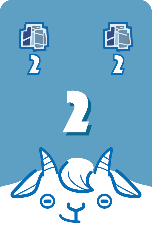 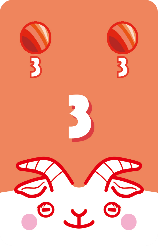 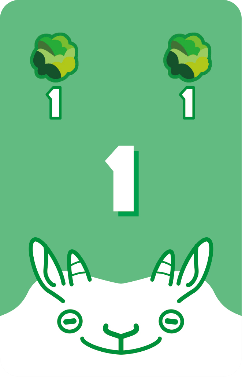 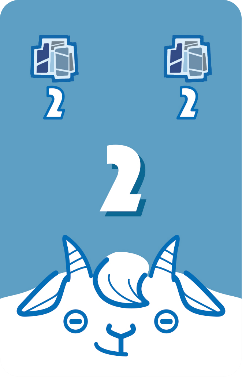 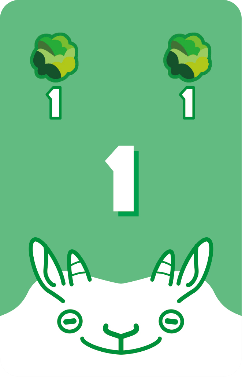 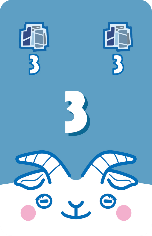 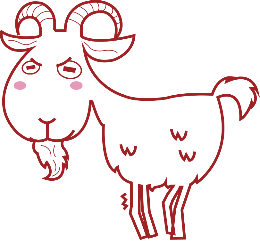 새로운 무리
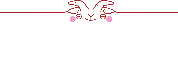 게임 진행
2. 카드 가져오기
1 단계에서 내려놓은 염소 카드의 숫자만큼의 카드를 손으로 가져옵니다.
주의! 내려놓은 장수가 아닌, 숫자만큼입니다!
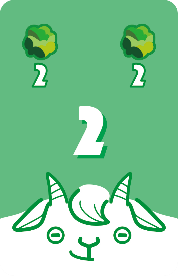 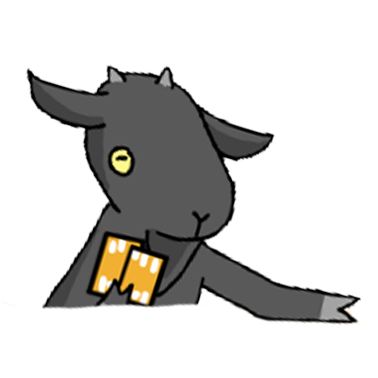 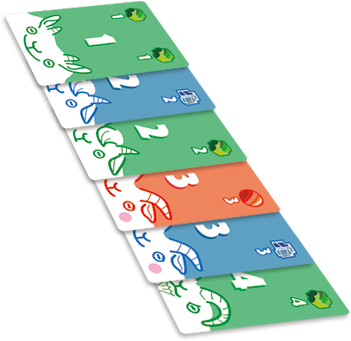 공개 카드 더미
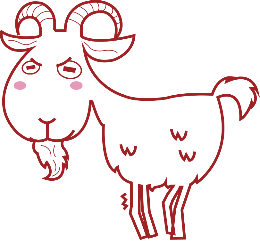 이 카드를 내려놨다면 2장!
예를 들어, 이번에 5장의 “2”카드를 내려 놓았다 해도, 공개 카드들 중 2장만 가져옵니다.
[Speaker Notes: 아무래도 경험상 쓴 만큼 카드를 갖고 오게 된다고 생각하게 마련인데, 독특하게도 사용한 카드의 ‘숫자’만큼 가져오는 것입니다. 이 부분을 강조해 주세요. 처음에 많이 헤매는 부분입니다.]
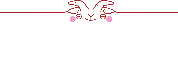 게임 진행
카드를 가져오고 나서 8장이 넘는다면, 8장이 되도록 버립니다.
※ 버린 카드는 장당 1점 감점입니다. 갖고 계세요!
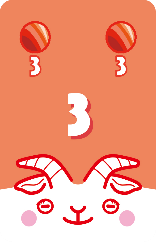 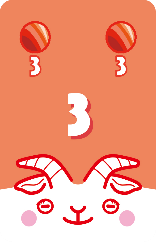 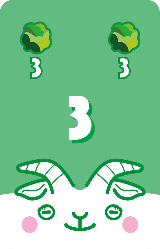 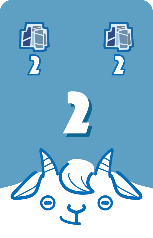 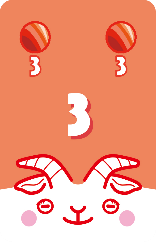 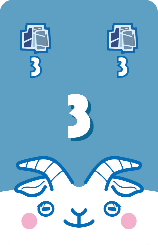 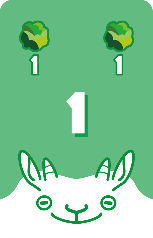 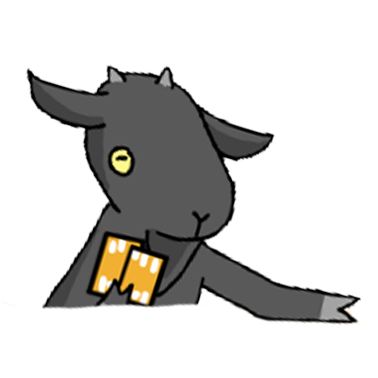 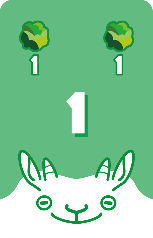 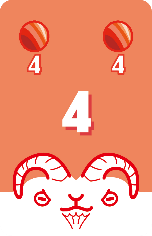 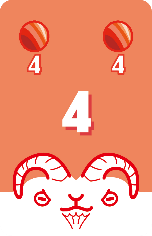 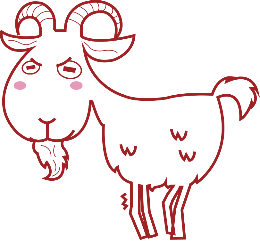 10장이므로 2장 제거
[Speaker Notes: 감점으로 빼내는 카드를 게임 끝날 때까지 보관하도록 해주세요. 획득한 점수 카드 (산 카드) 아래에 뒤집어 놓던지 하면 됩니다. 끝나면 장당 1점씩 감점입니다 (숫자와 무관하게)]
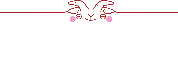 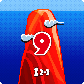 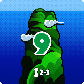 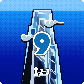 게임 진행
3. 산 카드 획득
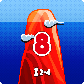 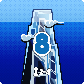 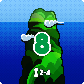 자신의 앞에 있는 무리의 카드 장수를 세어 봅니다.
그리고 같은 색깔의 산 카드들을 살펴 봅니다.
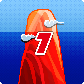 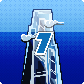 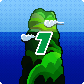 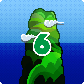 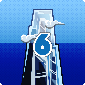 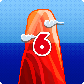 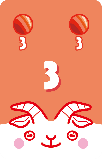 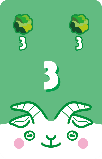 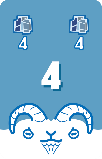 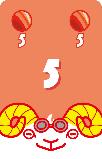 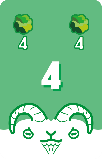 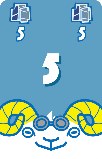 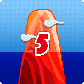 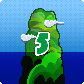 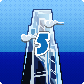 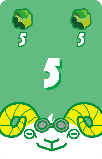 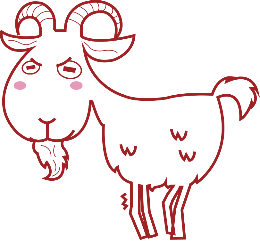 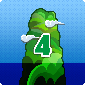 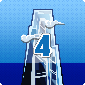 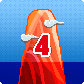 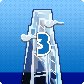 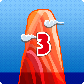 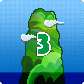 만약 무리에 있는 카드 장수보다
같거나 작은 숫자의 산 카드가 아직 남아 있다면, 그 산 카드를 획득할 수 있습니다.
[Speaker Notes: 한 번에 여러 색깔의 산을 가져와도 됩니다. (규칙서 오류입니다.)]
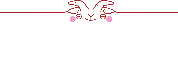 게임 진행
4. 공개 카드들 채우기
염소 카드 덱에서 카드를 뽑아서 공개 카드들이 6장이 되도록 채웁니다.
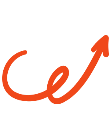 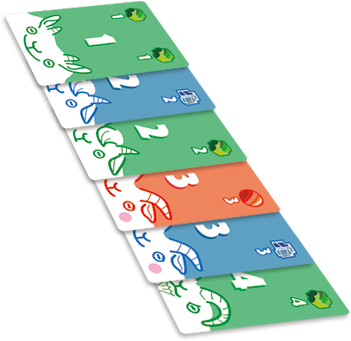 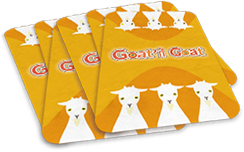 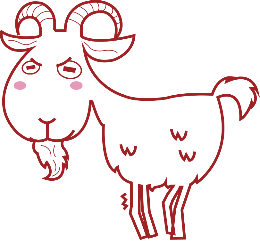 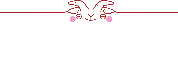 게임 종료
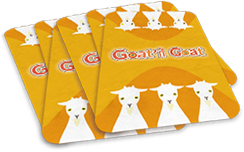 - 2명이서 할 경우 : 
 게임은 덱이 한 번 떨어지면 끝납니다.

- 3~5 명이서 할 경우:
덱이 두 번 떨어지면 끝납니다. (처음 덱이 떨어지면 버린 카드 더미에 있는 
카드들을 섞어서 새로운 덱을 만들고 게임 진행)
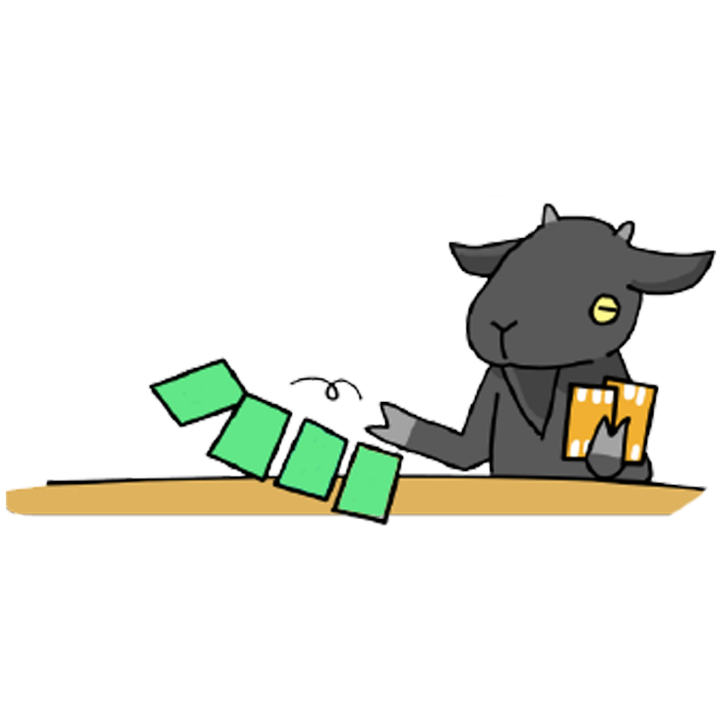 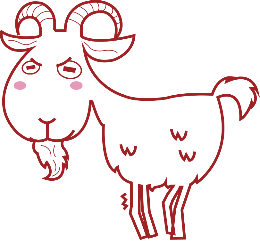 종료 조건이 발동되면 모든 참가자가 마지막 차례를 한 번씩 진행합니다.
마지막 차례에 2단계와 4단계는 진행 X.
[Speaker Notes: 마지막 차례가 감점을 줄이는데 큰 부분을 합니다. 다만 이 부분은 설명으로도 힘들고 각자 직접 경험하는 것이 좋습니다. 다음 페이지에도 나오듯이, 게임이 끝나고 손에 있는 카드가 감점이 된다는 것을 강조해 주세요.]
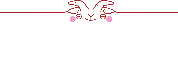 점수 계산
자신의 앞에 있는 무리들의 모든 카드들을 버립니다.
    *무리에 있는 염소 카드들은 점수로 계산하지도, 벌점으로 치지도 않습니다.
무리 카드
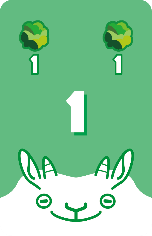 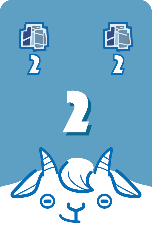 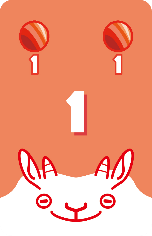 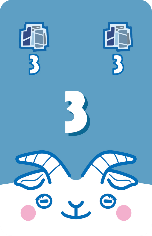 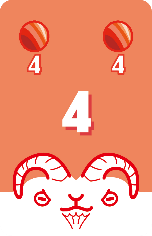 버린 카드 더미
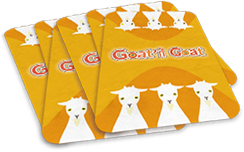 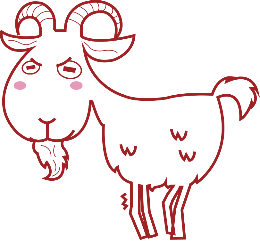 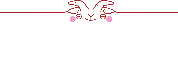 점수 계산
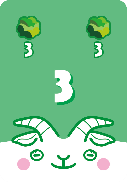 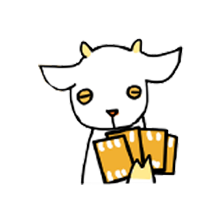 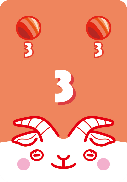 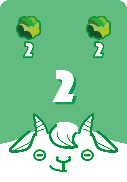 2. 획득한 산 카드의 숫자들은 모두 점수입니다.
3. 손에 남은 카드 1장당 -1점.
4. 벌점 카드 더미에 있는 카드 1장당 -1점.
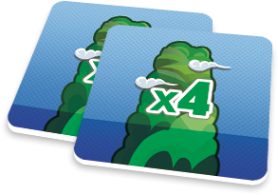 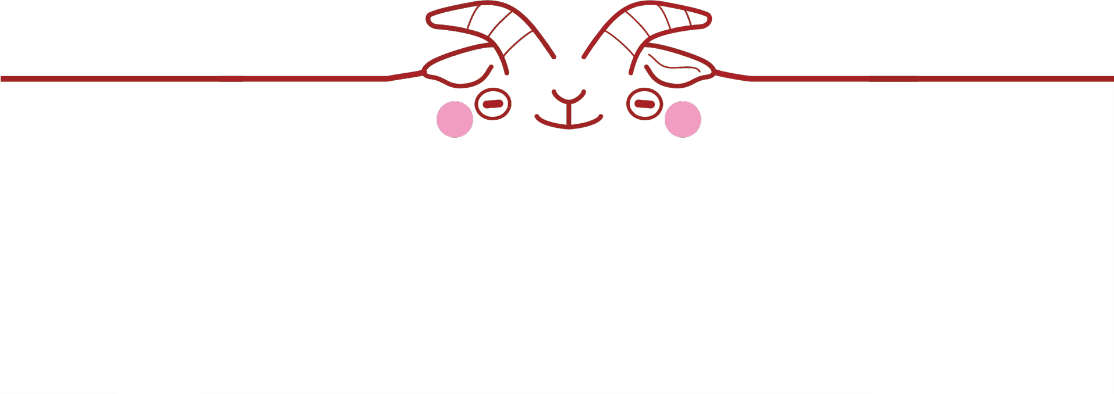 계산한 점수가 가장 높은 참가자가 승리합니다.